資料１
堺市二次医療圏における精神疾患医療の取組状況
令和元年11月21日
大阪府堺市保健医療協議会
精神医療部会
1
第7次大阪府医療計画（堺市圏域：精神疾患）～2020年度（中間年）までの取組み～
2
【中間年（2020年）までの取組み】Ⅰ．依存症対策の推進①
依存症対策を推進するため、相談窓口の充実を図るとともに、依存症者支援にかかる関係機関に対する研修等を実施することで相談対応力の向上に取組みます。
わが国の依存症者の状況と本市の状況（アルコール依存症）
２）内閣府　「アルコール健康障害対策基本法とは？」　　パンフレット
１）内閣府　アルコール健康障害対策推進基本計画　平成28年5月
堺市の相談実績等
※アルコール医療を受けている推計数320人に対し、堺市は612人。国平均より、受診しやすい地域であると推察
（アルコール専門病院有。断酒会活動が活発。保健センターでの精神保健福祉相談が一定の技術をもって相談対応してきたため）
3
【中間年（2020年）までの取組み】Ⅰ．依存症対策の推進②
依存症対策を推進するため、相談窓口の充実を図るとともに、依存症者支援にかかる関係機関に対する研修等を実施することで相談対応力の向上に取組みます。
わが国の依存症者の状況と本市の状況（薬物依存症）
３）2017「危険ドラッグを含む薬物乱用・依存状況の実態把握と薬物依存症者の社会復帰に向けた支援に関する研究」
堺市の相談実績
※覚せい剤614件(69％)、処方薬84件(9%)、以下危険ドラッグ、その他（吸入ガスやエナジードリンク、市販薬など）、麻薬、有機溶剤、大麻の順に多い。
4
【中間年（2020年）までの取組み】Ⅰ．依存症対策の推進③
依存症対策を推進するため、相談窓口の充実を図るとともに、依存症者支援にかかる関係機関に対する研修等を実施することで相談対応力の向上に取組みます。
わが国の依存症者の状況と本市の状況（ギャンブル等依存症）
４）平成29年度障害者対策総合研究事業「ギャンブル障害の疫学調査、生物学的評価、医療・福祉・社会的支援のあり方に関する研究」
堺市の相談実績
平成30年度相談実人数
（こころ79人、保健センター5人）
※平成30年度より、こころの健康センターに窓口設置し、周知したところ急激に相談増加
※ぱちんこ280件(62％)、スロット53件(12%)、ＦＸ、競馬の順に多い
5
【中間年（2020年）までの取組み】Ⅰ．依存症対策の推進④
依存症対策を推進するため、相談窓口の充実を図るとともに、依存症者支援にかかる関係機関に対する研修等を実施することで相談対応力の向上に取組みます。
資料１－１参照
6
【中間年（2020年）までの取組み】Ⅱ．認知症施策の推進①
認知症に関して、精神疾患や介護等の関係部署が連携しながら取組みます。
【認知症疾患医療センター】
認知症についての専門医療相談、鑑別診断、身体合併症・周辺症状、かかりつけ医や介護サービスとの連携、患者・家族への介護サービス情報の提供と相談への対応を行う。(資料3-3参照)
〇外来・鑑別診断・相談件数等（平成30年度実績）
【中間年（2020年）までの取組み】Ⅱ．認知症施策の推進②
認知症に関して、精神疾患や介護等の関係部署が連携しながら取組みます。
【認知症初期集中支援チーム】
認知症の発症から生活機能障害の進行にあわせて提供される適切なサービスにつながっていない認知症の人やその家族に、専門医を含む専門職によるチームが訪問し、アセスメントや家族支援等の初期の支援を行い、在宅生活を支える。(資料3-3参照)
〇新規対応相談件数
【中間年（2020年）までの取組み】Ⅱ．認知症施策の推進③
認知症に関して、精神疾患や介護等の関係部署が連携しながら取組みます。
資料１－２参照
9
【中間年（2020年）までの取組み】Ⅲ．地域移行・地域定着支援の推進①
精神障害にも対応した地域包括ケアシステムの構築をめざすため、保健、医療、福祉関係者による連携の強化を図り、精神科病院からの地域移行等の取組を進めます。
① 堺市民の精神科在院患者の状況
各年度6月30日時点
② 長期（1年以上）入院者のうち、寛解・院内寛解件数
各年度6月30日時点
出典：堺市在院患者調査
（参考資料１）
【中間年（2020年）までの取組み】Ⅲ．地域移行・地域定着支援の推進②
精神障害にも対応した地域包括ケアシステムの構築をめざすため、保健、医療、福祉関係者による連携の強化を図り、精神科病院からの地域移行等の取組を進めます。
資料１－３参照
構成員：堺市内精神科病院（5病院）
　　　　　地域移行コーディネーター
　　　　　堺市関係部署
11
【中間年（2020年）までの取組み】Ⅳ．自殺対策の推進①
総合的な取組が必要となる自殺対策については「堺市自殺対策推進計画（第２次）」に基づいた各分野からの取組を進めます。
堺市における自殺者数の推移
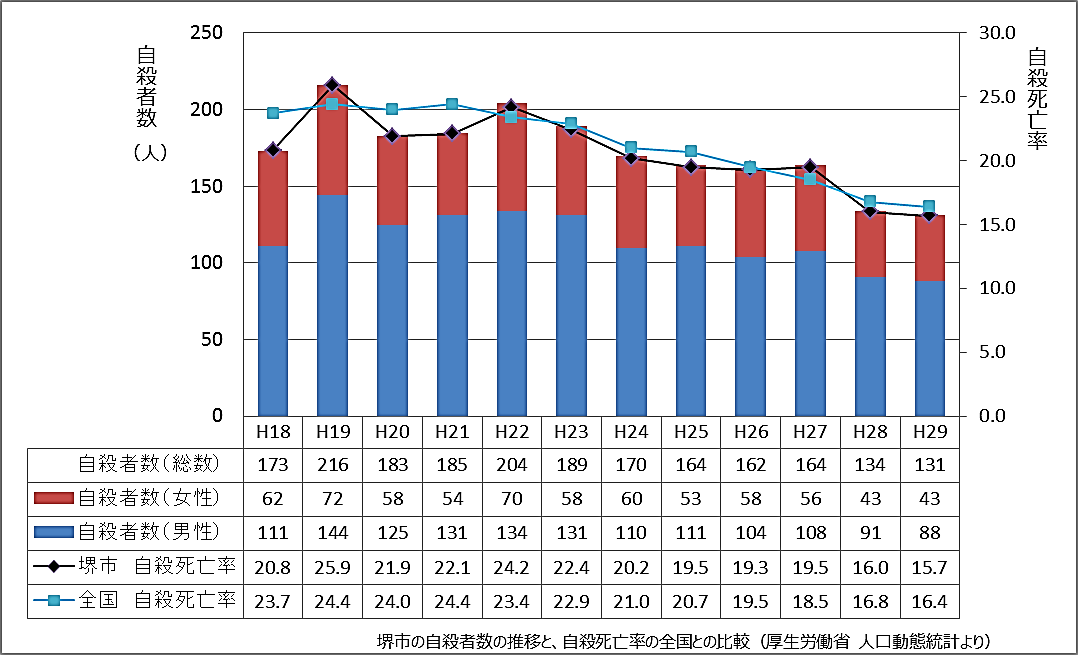 12
【中間年（2020年）までの取組み】Ⅳ．自殺対策の推進②
総合的な取組が必要となる自殺対策については「堺市自殺対策推進計画（第２次）」に基づいた各分野からの取組を進めます。
１)
13
【中間年（2020年）までの取組み】Ⅳ．自殺対策の推進③
総合的な取組が必要となる自殺対策については「堺市自殺対策推進計画（第２次）」に基づいた各分野からの取組を進めます。
資料１－４参照
14